Universidad tegnologica Oteima

El Derecho y sus Ramas
Profesor: Santiago Quintero
Presentado por: Gregoria González
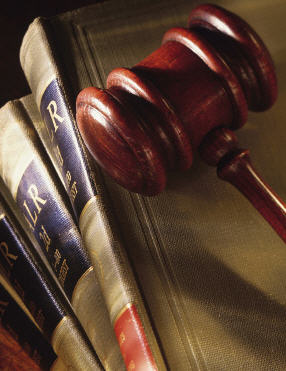 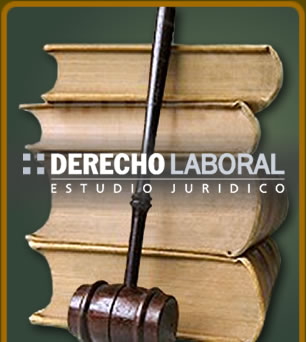 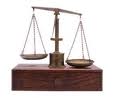 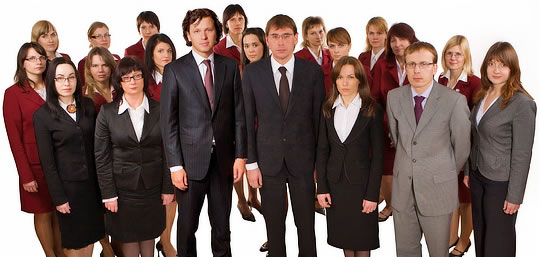 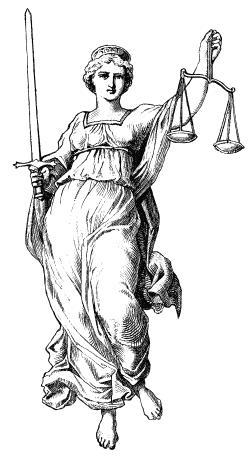